Indeterminovaná kolitída
Marián Švajdler ml
Oddelenie patológie UNLP Košice
Úvod
presná klasifikácia typu IBD – ulcerózna kolitída (UC) versus Crohnova choroba (CD) - je dôležitá z hľadiska: 

prognózy
očakávaných komplikácií
správnej konvenčnej a biologickej liečby 
chirurgickej liečby (ileálny pouch)
Úvod
analýza reprezentatívneho počtu bioptických vzoriek umožňuje správnu klasifikáciu IBD (UC vs CD) u 66-75% pacientov

s použitím klinických a endoskopických údajov je možná definitívna diagnóza až v 98%

u časti pacientov, najmä v prípade ťažkého – fulminantného ochorenia môže byť diagnóza neistá (10-15%)
Definícia IC: Nozologický chaos
názov pôvodne použitý patológom (Price, 1978) pre kolektomie s prekrývajúcimi sa histomorfologickými črtami , väčšinou pri fulminantnej  kolitíde  (27/30 prípadov)

predoperačné biopsie a follow-up umožnili klasifikáciu 15 prípadov, 15 ostalo IC
Definícia IC: Nozologický chaos
neskôr bol termín IC použitý klinikmi, epidemiológmi, patológmi pre prípady keď nie je možné na základe kliniky, endoskópie, histológie, radiológie a pod. možná diagnóza UC alebo CD

výsledkom variabilných definícií je iba limitovaná možnosť porovnania rôznych štúdií
IBD Classification: Montreal WCOG Working Party 2005 and IOIBD 2007
When the diagnosis is based on evidence including colectomy specimens
Colitis of known type or etiology (UC, CD, etc.)
Colitis with (some) features of CD (see text)*
Colitis of uncertain type etiology – no features of CD (if “indeterminate colitis” is used at all this is the group it should be applied to)
Colitis not classifiable with the available material

When the diagnosis is based on evidence including mucosal biopsy samples
Colitis of known type/etiology (UC, CD, etc)
Colitis type unclassified (IBDU)*
Colitis of uncertain etiology (possible IBD)
Colitis nonclassifiable with the available material
dôležitým východiskom je dogma že ileálny pouch s análnou anastomózou (IPAA) je kontraindikovaný u pacientov s CD 

existujú práce, ktoré to spochybňujú
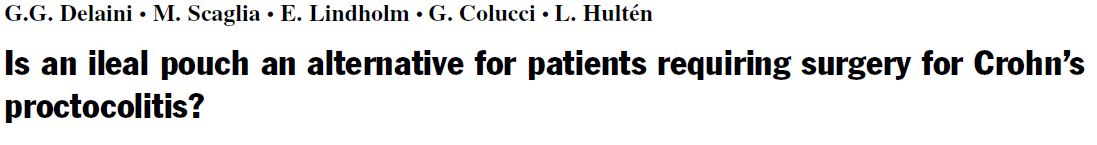 Tech Coloproctol (2005) 9:222–224
porovnanie IPAA pri UC a CD je jasne v neprospech CD
aké bude porovnanie IPAA a konv. ileostomie pri CD ?

59 IPAA vs 57 ileostómia, viac ako 20 r. sledovanie
podobná morbidita a mortalita, rekurencie a reoperácie

 ZÁVER: IPAA je vhodnou alternatívou, najmä u mladých, dobre motivovaných pacientov
Indeterminovaná kolitída: IPPA áno alebo nie ?
Lahey Hitchcock Medical Center
versus 
Mayo Clinic
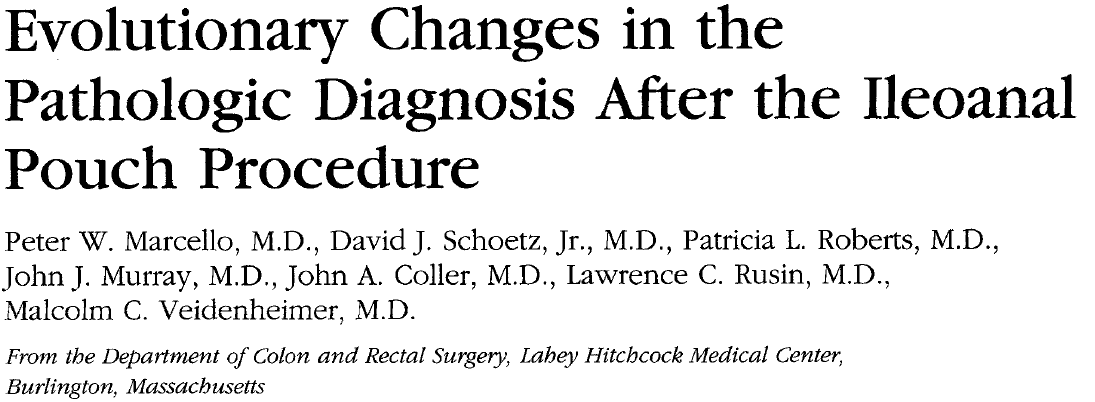 Dis Colon Rectum 1997;40:263-269.
543 pacientov s IPAA
predoperačná diagnóza: 499 UC, 42 IC, 2 CD
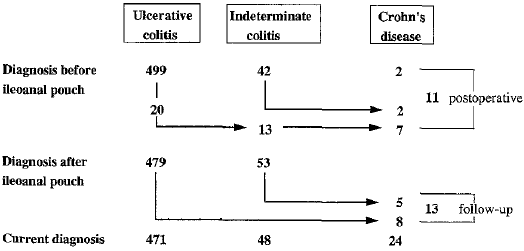 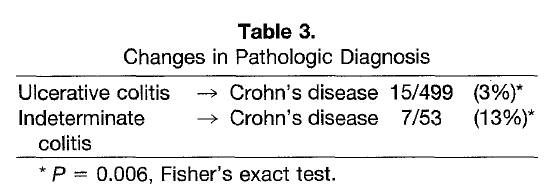 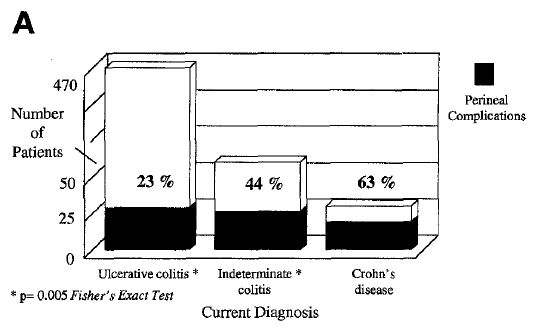 Perineálne
Komplikácie
23 vs 44%
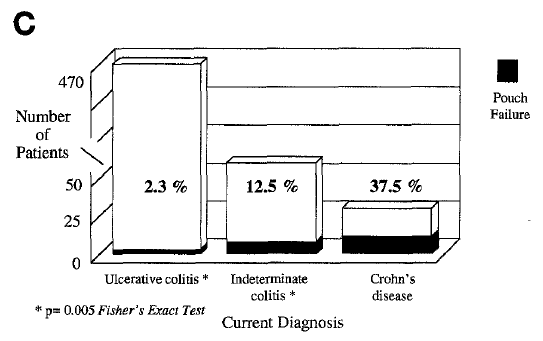 Zlyhanie pouchu
2,3 vs 12,5%
Závery
pacienti s IC majú signifikantne vyššiu pravdepodobnosť vzniku CD (13% vs 3% pri UC)

pokiaľ nebude možné presnejšie diagnostické odlíšenie, IPAA by mala byť vykonaná iba s veľkou opatrnosťou
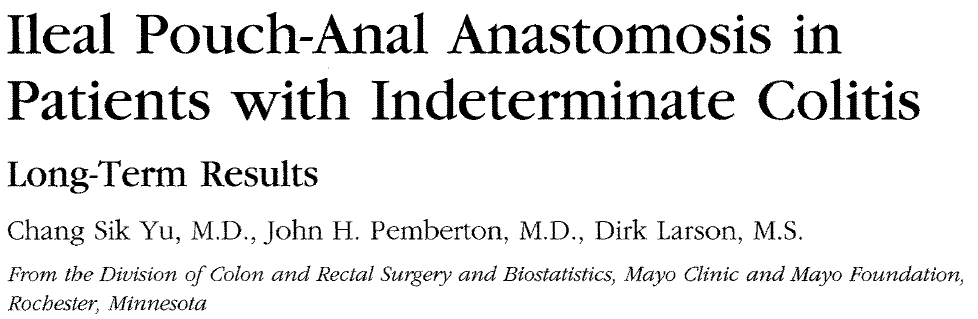 Dis Colon Rectum 2000;43:1487-1496.
IPAA u 82 IC pacientov a 1437 UC pacientov
medián sledovania 83 mesiacov (t.j. 7 rokov)
Komplikácie
po vynechaní pacientov s CD, komplikácie (okrem fistúl) UC = IC
Závery
pacienti s IC majú signifikantne vyššiu pravdepodobnosť CD (15% vs 2 % pri UC)

u väčšiny ale (85% ) CD nevznikne - výsledky sú porovnateľné s UC, IPAA je vhodná
Rovnaké dáta, iné závery
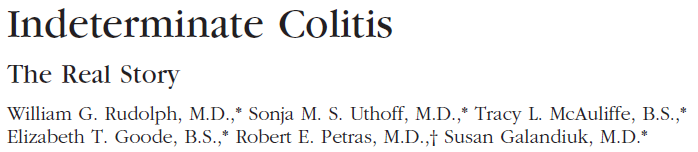 Dis Colon Rectum 2002;45:1528–1534
120 pacientov s IPAA (predoperačná dg. UC)
pooperačná reklasifikácia jedným patológom

epiteloidné granulómy alebo transmurálne lymfoidné agregáty mimo miesta ulcerácie  CD
Chronické komplikácie
- obštrukcia TČ
 - striktúra anastomózy
- fistula
Zlyhanie pauch-u
Funkcia pouchu
Závery
hoci je IC častejšie fulminantné ochorenie a má vyššie riziko fistuly, neznamená to častejšie zlyhanie pouchu
potreba chronickej liečby pri IC = UC
IPAA je vhodná pre pacientov s IC

dlhodobé výsledky sú závislé od použitej medikamentóznej liečby
akékoľvek porovnávanie IC s UC musí obsahovať tieto informácie
Identifikácia rizikových pacientov ?
väčšina prác nedokázala identifikovať  spoľahlivé klinicko-patologické parametre predpovedajúce vznik CD, komplikácií alebo zlyhania pouchu

Sérologia: kombinácia ASCA/p-ANCA má vysokú špecificitu (90%) ale nízku senzitivitu (40-60%)
môže predpovedať pouchitídu
cca 50% IC pacientov nemá žiadne protilátky
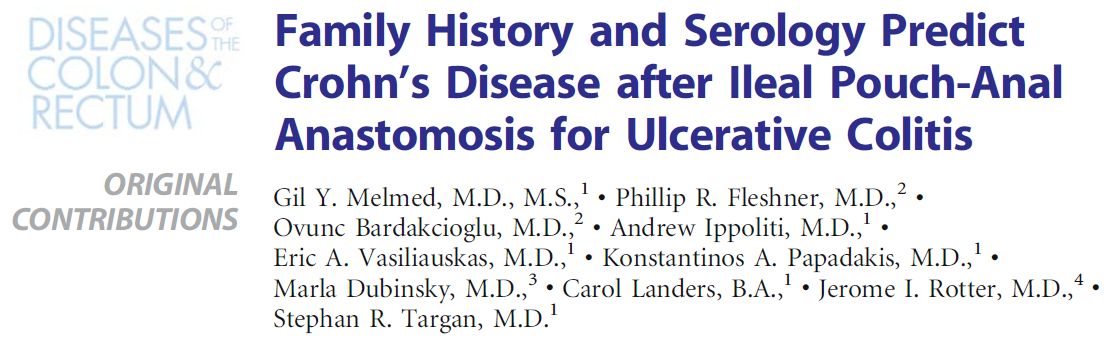 Dis Colon Rectum 2008, 100–108
238 pacientov s UC/IC  16 (7%) CD

4%  riziko CD bez rizikového faktoru
20% s jedným faktorom (anamnéza alebo ASCA)
67% s dvoma faktormi (anamnéza + ASCA)
Patológia Indeterminovanej kolitídy
neexistuje všeobecne akceptovaná definícia

pacient má IBD
prekrývajúce sa znaky CD a UC
chýbajú ,,hardcore“ znaky CD
MAKROSKOPIA
KĽÚČ K DIAGNÓZE
ťažká kolitída postihujúca celé HČ
segmentálne ochorenie s šetrením rekta
variácie intenzity zmien: ulcerácie oddelené zachovanou sliznicou
,,cobblestone“ vzhľad nie je prítomný
klinické údaje
predchádzajúce biopsie
anamnéza celkovej a lokálnej liečby
vylúčiť IBD ,,mimickers“
Martland and Shepherd
Histopathology 2007, 50, 83–96
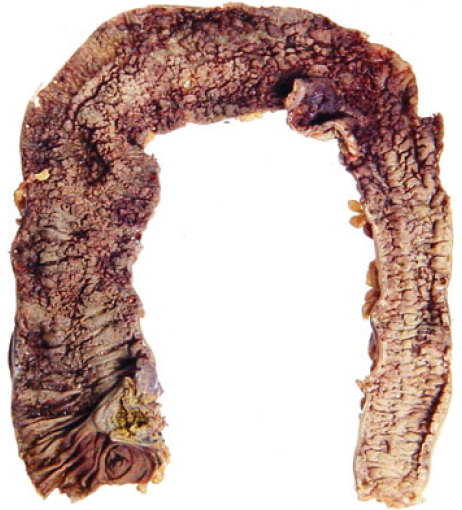 Rectal
sparing
Dilatácia transverza
Extenzívna ulcerácia + normálna sliznica
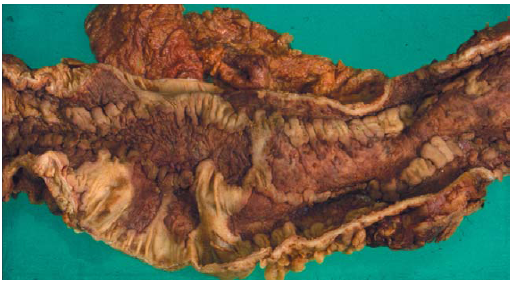 Talbot IC, Digestive and Liver Disease 37 (2005) 713–715
Lineárne ulcerácie
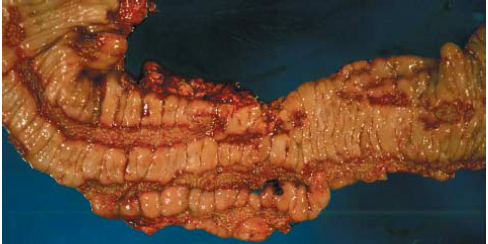 Guindi and Riddell, J Clin Pathol 2004;57:1233–1244
MIKROSKOPIA
KĽÚČ K DIAGNÓZE
fisurujúce ulcerácie
ulcerácie v tvare V
s transmurálnym zápalom
areály normálnej /   takmer normálnej sliznice
chýbajú granulómy a lymfoidné agregáty
Sampling
granulómy – iba v 50-60% (15-85%)
infekcie, lieky

mikrogranulómy ?
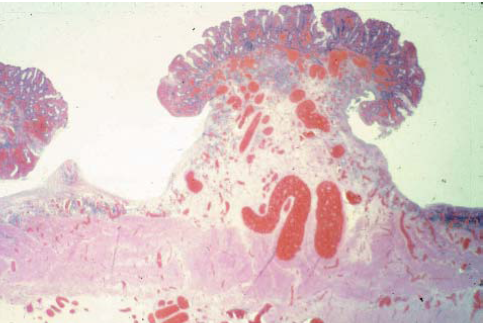 Guindi and Riddell, J Clin Pathol 2004;57:1233–1244
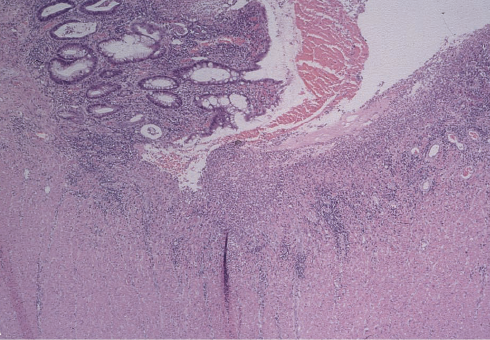 Odze R, Mod Pathol 2003;16(4):347–358
ZHRNUTIE: prečo patológ robí diagnózu IC
nedostatočné klinické údaje
akútna kolitída 
efekt liečby (rectal sparing,ložiská normálnej sliznice)
neakceptovanie kritérií svedčiacich pre CD a sampling
IBD ,,mimickers“ 
nezvyčajné variácie UC a CD: cekálny patch, backwash ileitis, lézie horného GIT-u pri UC, UC-like CD, sekundárna infekcia
pouchitída a CD-like komplikácie pouchu
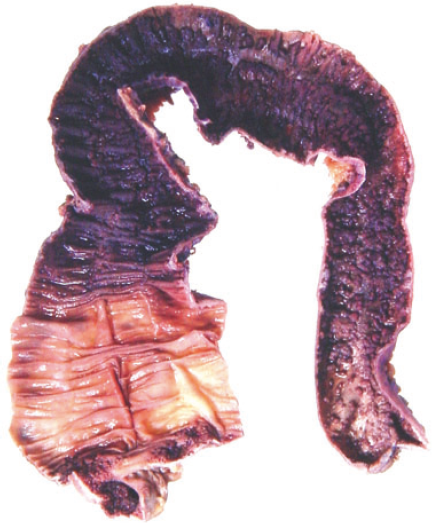 Martland and Shepherd
Histopathology 2007, 50, 83–96
Cékalny 
patch
ZÁVER 1
klasifikácia IBD je možná u väčšiny pacientov
problémy s klasifikáciou najmä vo včasných fázach ochorenia a pri akútnej kolitíde
termín IC používať len na resekáty
v biopsiách použiť termín IBD-U

väčšina pacientov je v priebehu ochorenia preklasifikovaná na UC, CD alebo non-IBD
ZÁVER 2
časť pacientov ostáva ,,indeterminate“, títo často majú aj negatívnu sérologiu

ide o samostatnú entitu IBD ???
ZÁVER 3  IPAA áno alebo nie ?
kontroverzné výsledky mnohých štúdií
vysoké riziko komplikácií a zlyhania IPAA
70-80% má dobre fungujúci pouch
pacient pred rozhodnutím informovaný o všetkých alternatívach a ich komplikáciách
očakávanie komplikácií a účinnejšie lieky môžu zlepšovať  výsledky
potreba identifikovať rizikových pacientov
ZÁVER 4
pred diagnózou IC a rozhodovaní o IPAA prezrieť všetky dostupné bioptické materiály, zhodnotiť históriu a dostupné vyšetrenia

nemeniť diagnózu iba na základe neistého patologického nálezu

je nevyhnutné rešpektovať patologické diagnostické kritériá CD
KĽÚČOVÉ KRITÉRIÁ CD
chronická aktívna ileitída
segmentálne postihnutie čreva u neliečeného pacienta
fisurujúce ulcerácie až do vonkajšej svalovej vrstvy
transmurálne lymfoidné agregáty pod intaktnou sliznicou
epiteloidné granulómy mimo ruptúry krypty
Ďakujem za pozornosť